Mathematics
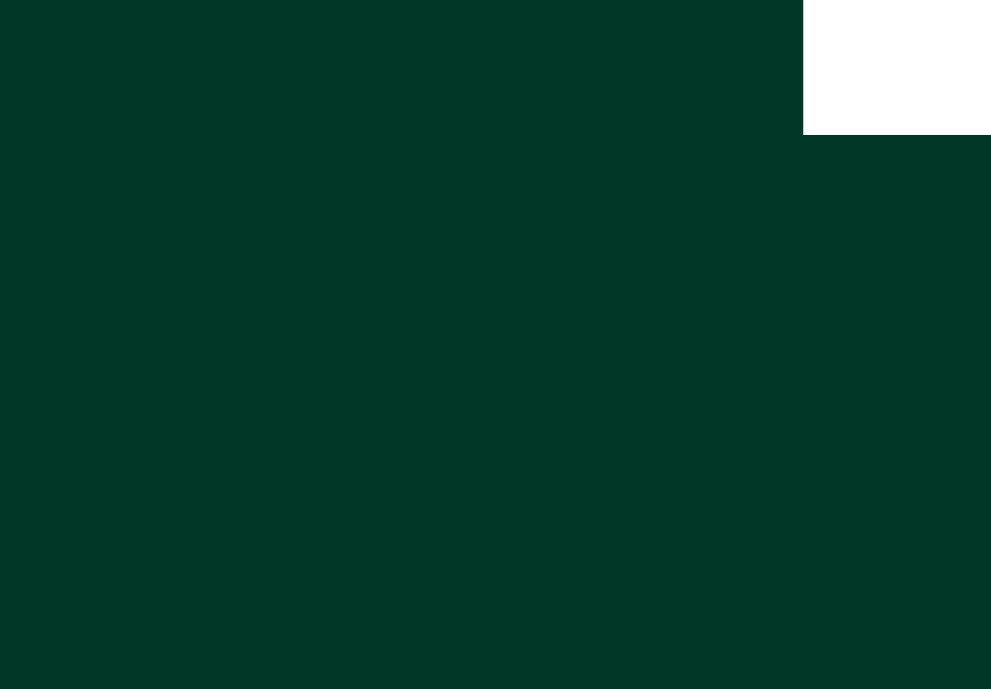 Mathematics
Mathematics is an extensive and diverse subject and is a powerful tool with many applications, which are much sought after by a wide range of employers.  Studying Mathematics will equip you with the ability to think logically, to construct coherent arguments, to understand abstract ideas and concepts and to solve practical problems.
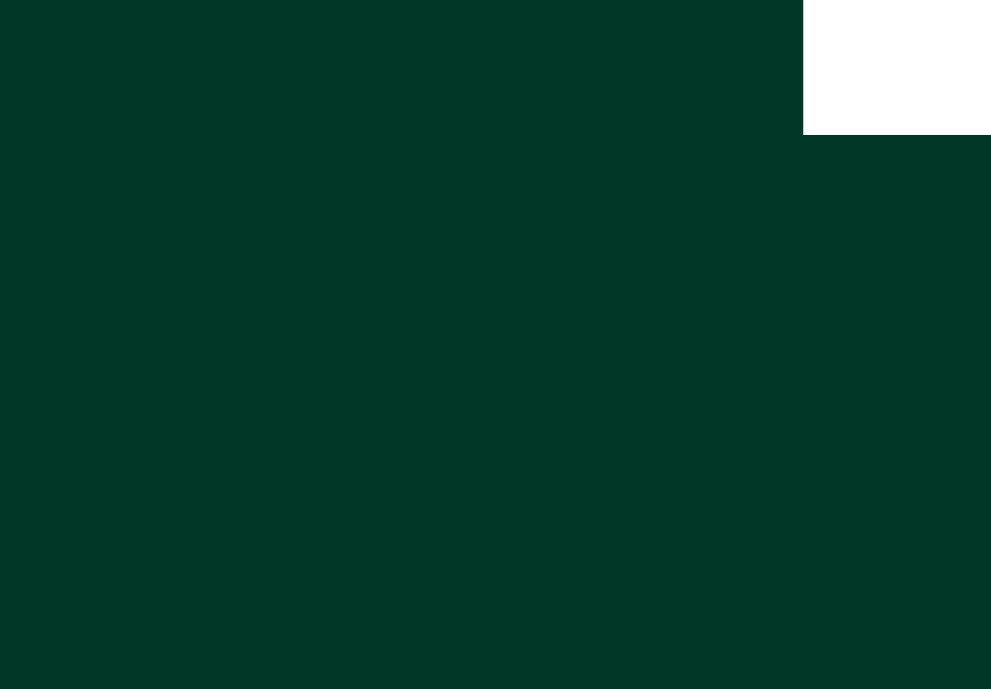 Mathematics
Below you will find a sample of the modules available to those wishing to take mathematics as an elective on the Bachelor of Laws, Law Plus programme. Students choose 1 module per semester in this elective if they wish.
Thank you